Многоязыковая онлайн школа
Комарова Алина
Актуальность проекта
2/3 россиян считают, что изучать иностранные языки важно и нужно
ВЦИОМ: самый активный интерес к изучению иностранных языков наблюдается у людей в возрасте 18-24 лет
Источник: https://journal.tinkoff.ru/foreign-languages-stat/
Прибавка к зарплате при знании иностранного языка в зависимости 
от занимаемой должности: 
от 8 до 22% в России
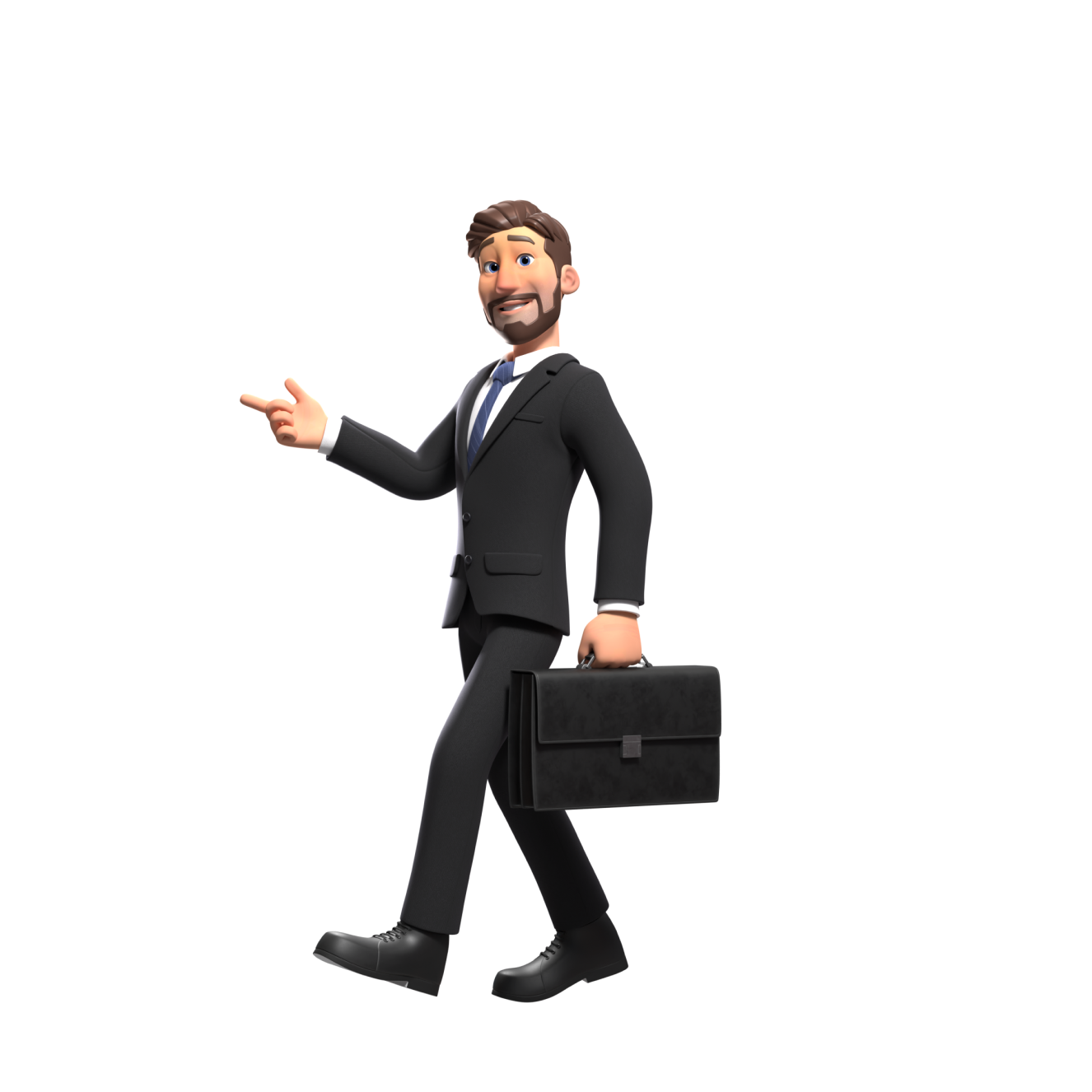 Проблема
Приложения и платформы предлагают геймифицированный подход
Изучение иностранных языков считается сложным и долгим процессом
Преподаватели и репетиторы            - индивидуализированный
Почему существующих вариантов
решения не достаточно?
Но нет ни одного сервиса, предлагающего одновременно индивидуализированный и геймифицированный подход 
к быстрому освоению иностранного языка
Решение
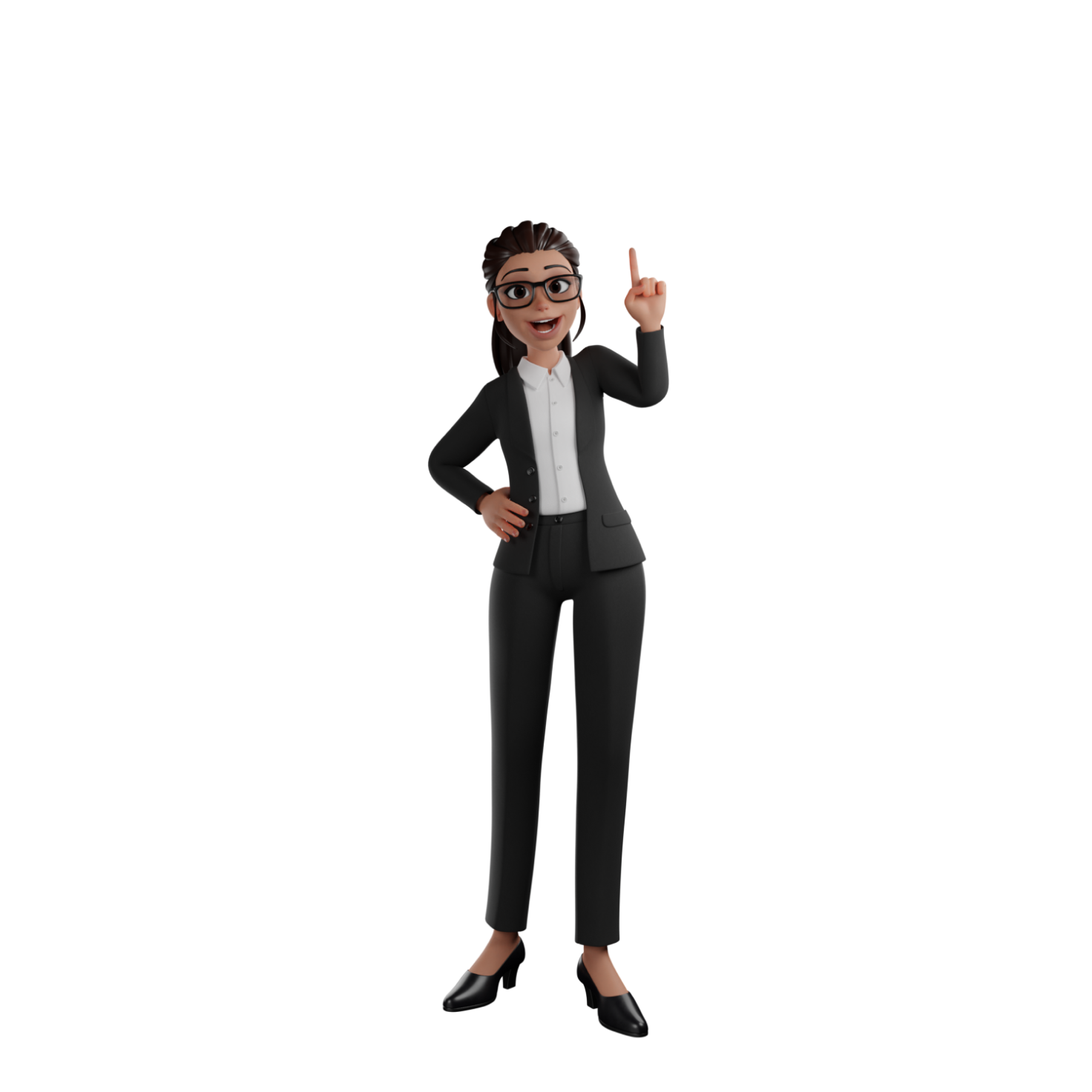 😍
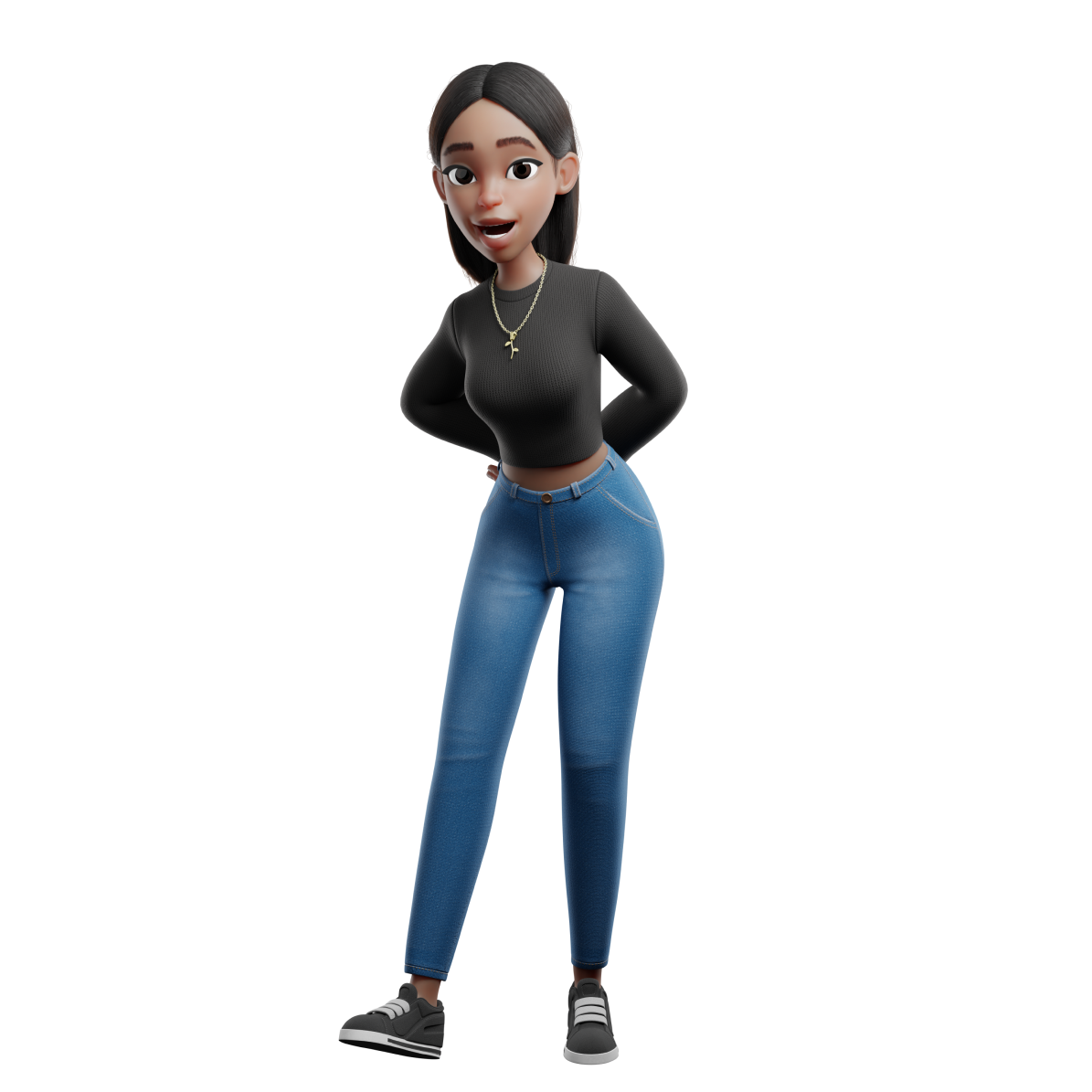 музыка
😍
игры
тексты
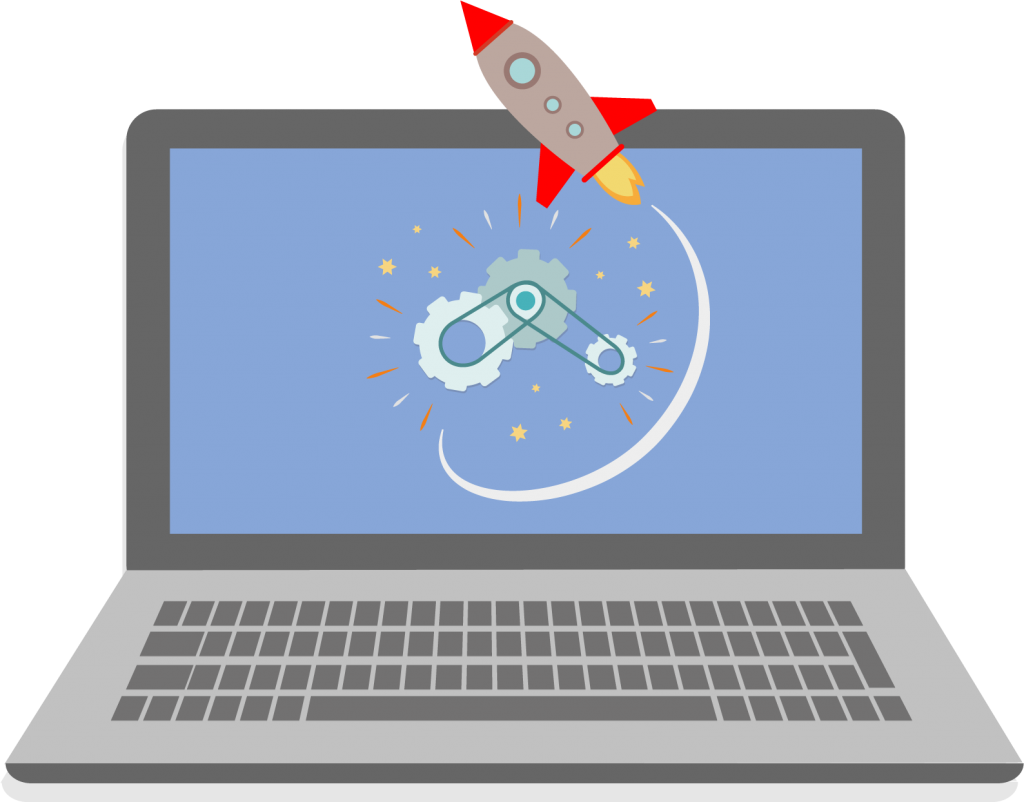 видео
презентации
😍
=
+
😍
Мы упрощаем форму изучения иностранных языков с помощью инструмента - платформы, на которой студент в форме игры (геймификация) изучает иностранный язык только в тех сферах, которые ему интересны (персонализация процесса обучения)
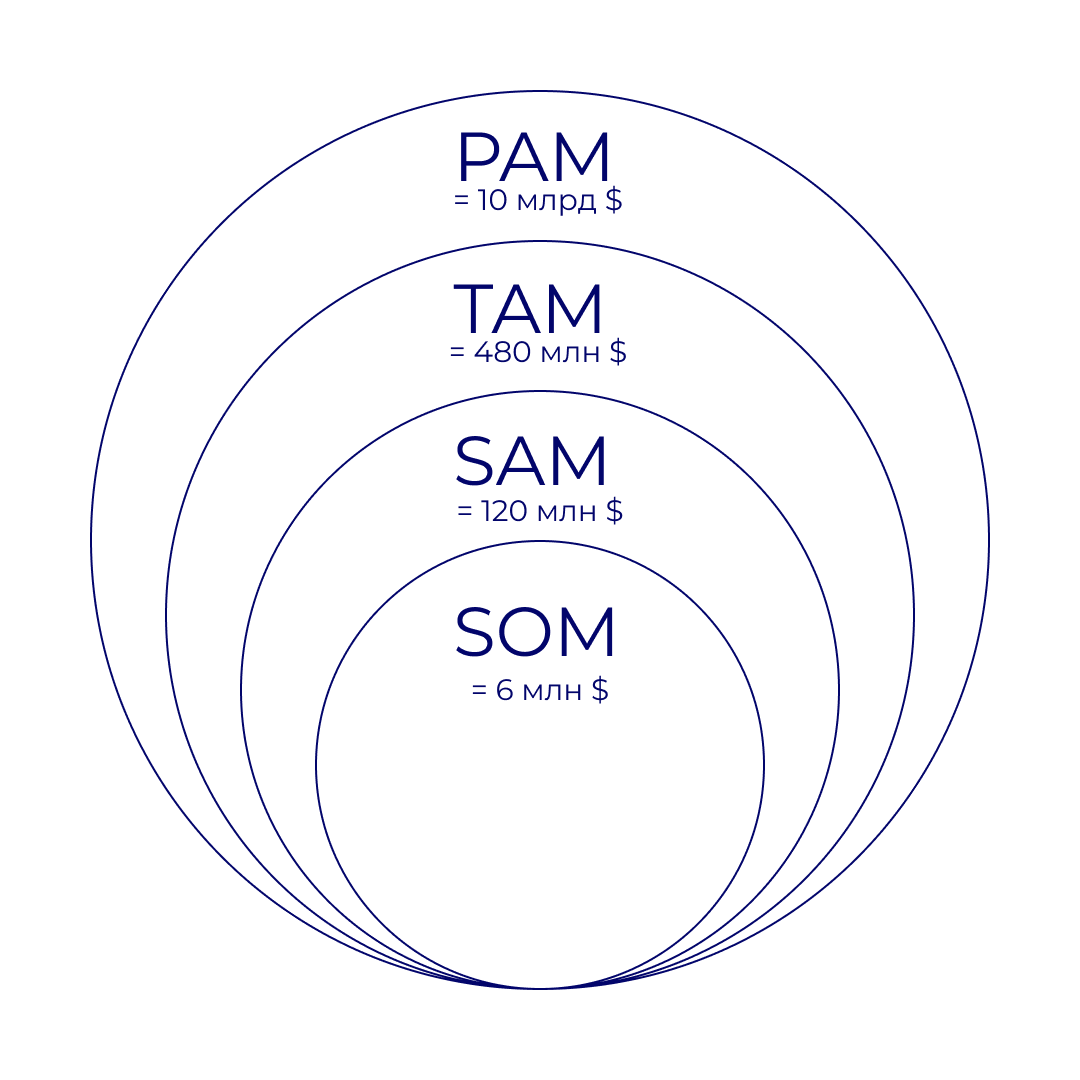 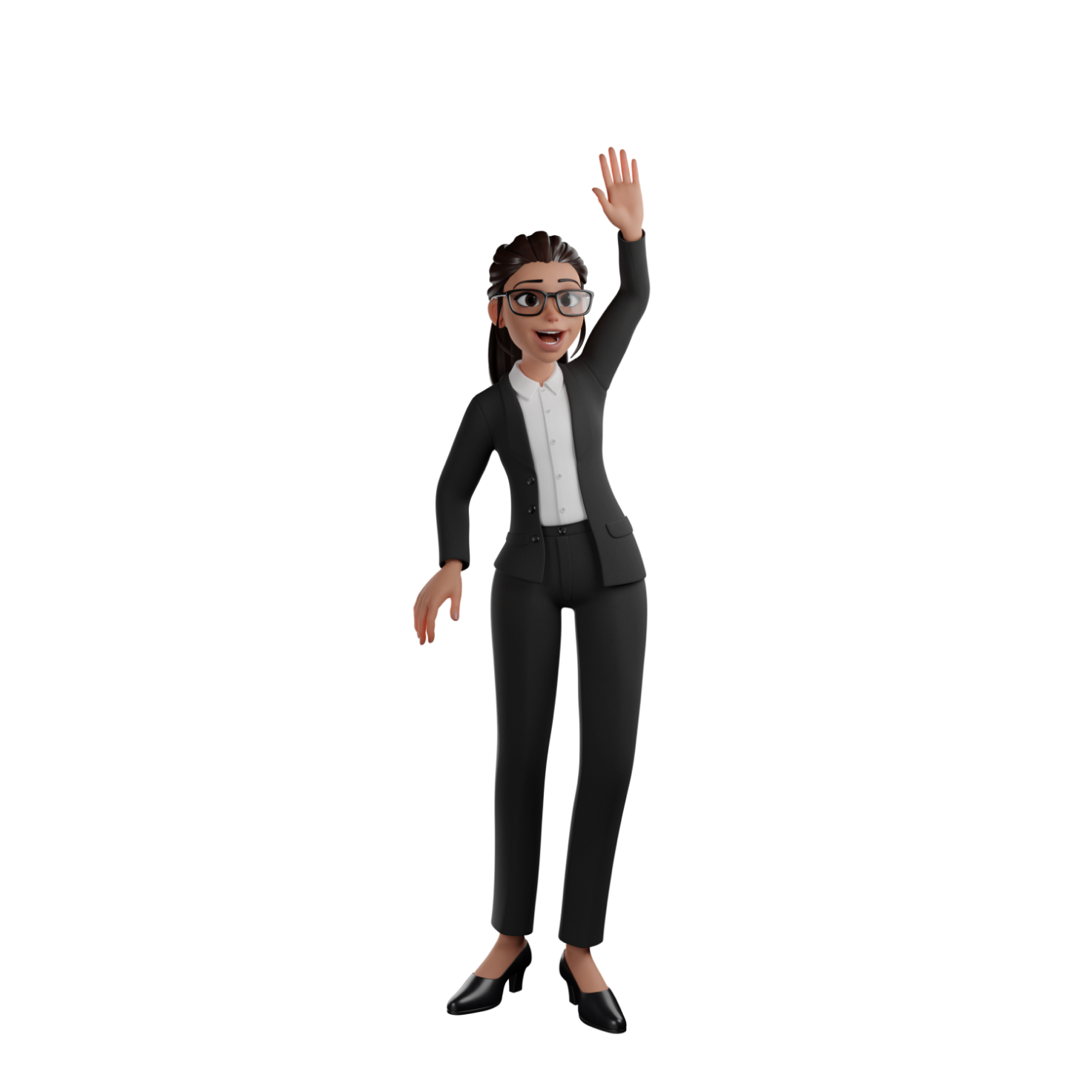 Рынок
Наш рынок – СНГ
В будущем планируем выйти на рынок Дубая
Конкуренты
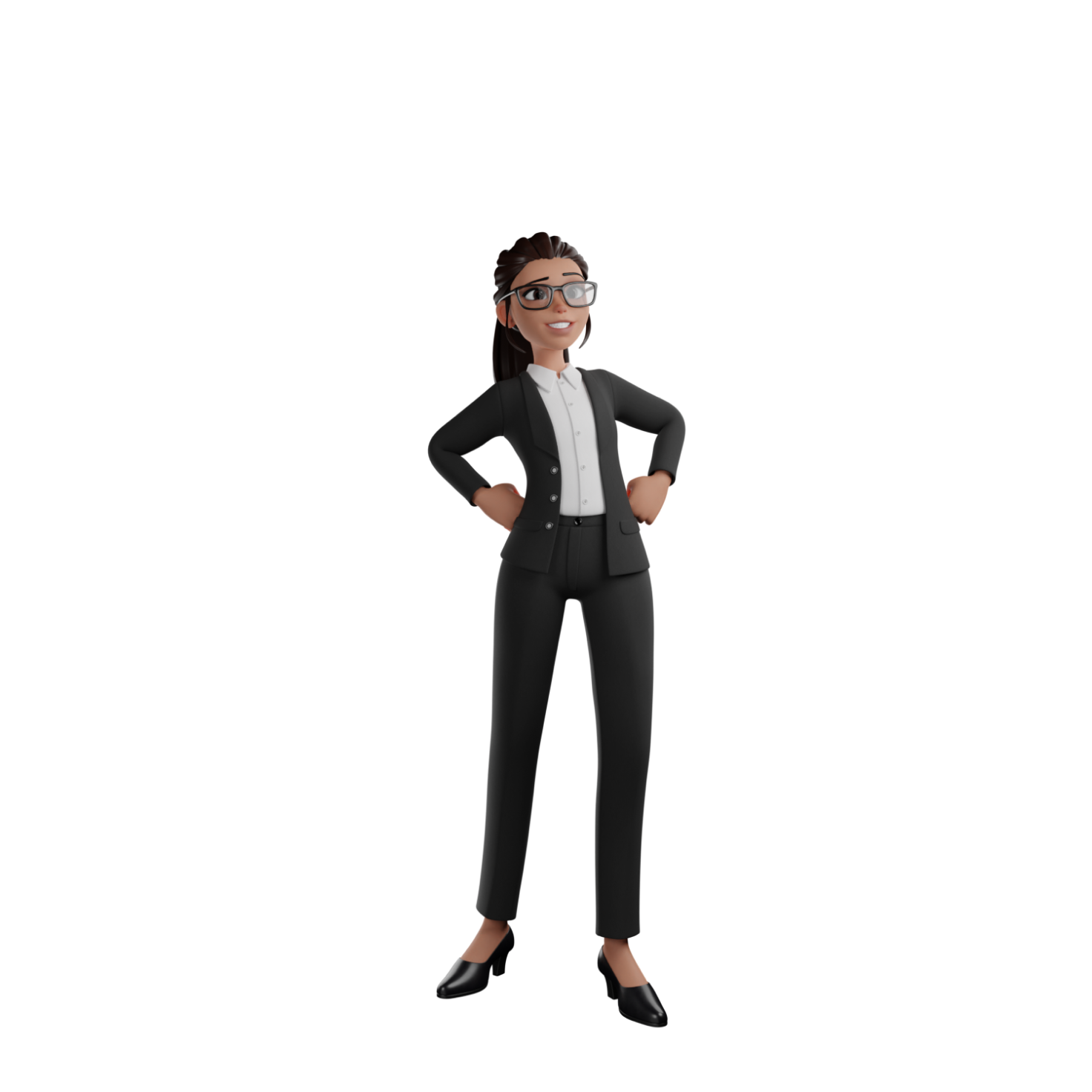 Основные конкуренты:
Уровень конкуренции на рынке - высокий
Приложения для изучения иностранных языков;

2. Онлайн-школы иностранных языков;

3. Оффлайн-школы иностранных языков;

4. Частные репетиторы и блогеры, запускающие курсы по иностранным языкам.
Бизнес-модель
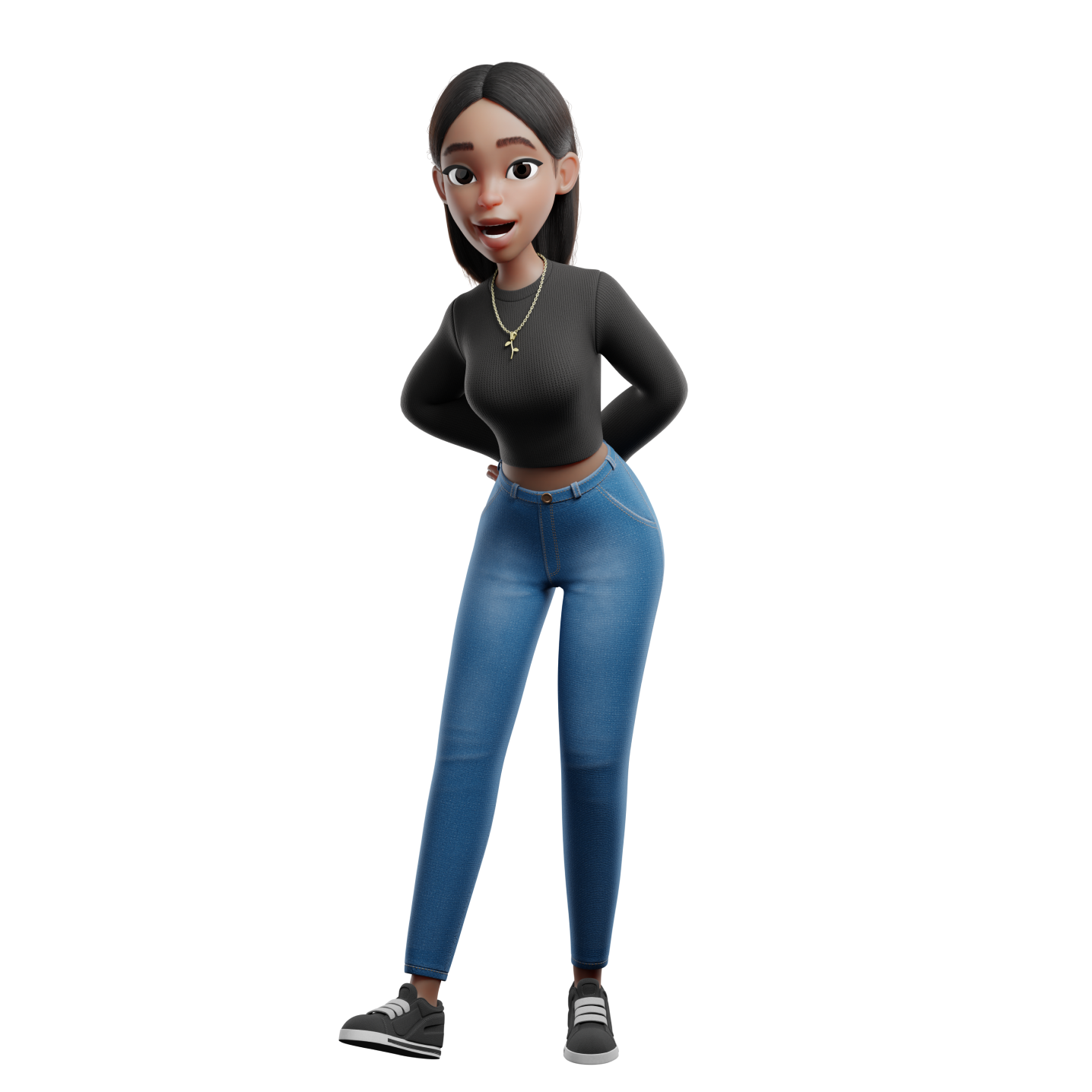 Оплата - подписка за платформу (форматы: 1 месяц/ 6 месяцев/ 1 год)
Оплата индивидуальных уроков с преподавателем (1 урок/5 уроков/10 уроков/20 уроков)

* При оплате индивидуальных занятий все материалы платформы бесплатны для студентов
AVP = 10 тыс. руб. 
LTV: > 12 месяцев
Способы монетизации
Текущие результаты
Основная цель участия в акселераторе - создание платформы.  
Механизм работы с учениками и методология - выстроены, процесс геймификации на занятиях - отмечен
Наличие методологии и видео уроков - индивидуальные занятия с преподавателем, персонализированный и геймифицированный подход обучения на занятиях
100 учеников из разных стран
7 языков
Штат преподавателей
Планы развития
Мы готовы для исследования других сегментов ЦА и масштабирования платформы под них  
Пример: для детей дошкольного возраста и школьников
Создание и развитие обучающей платформы
Выход на новый рынок 
Открытие офлайн офиса
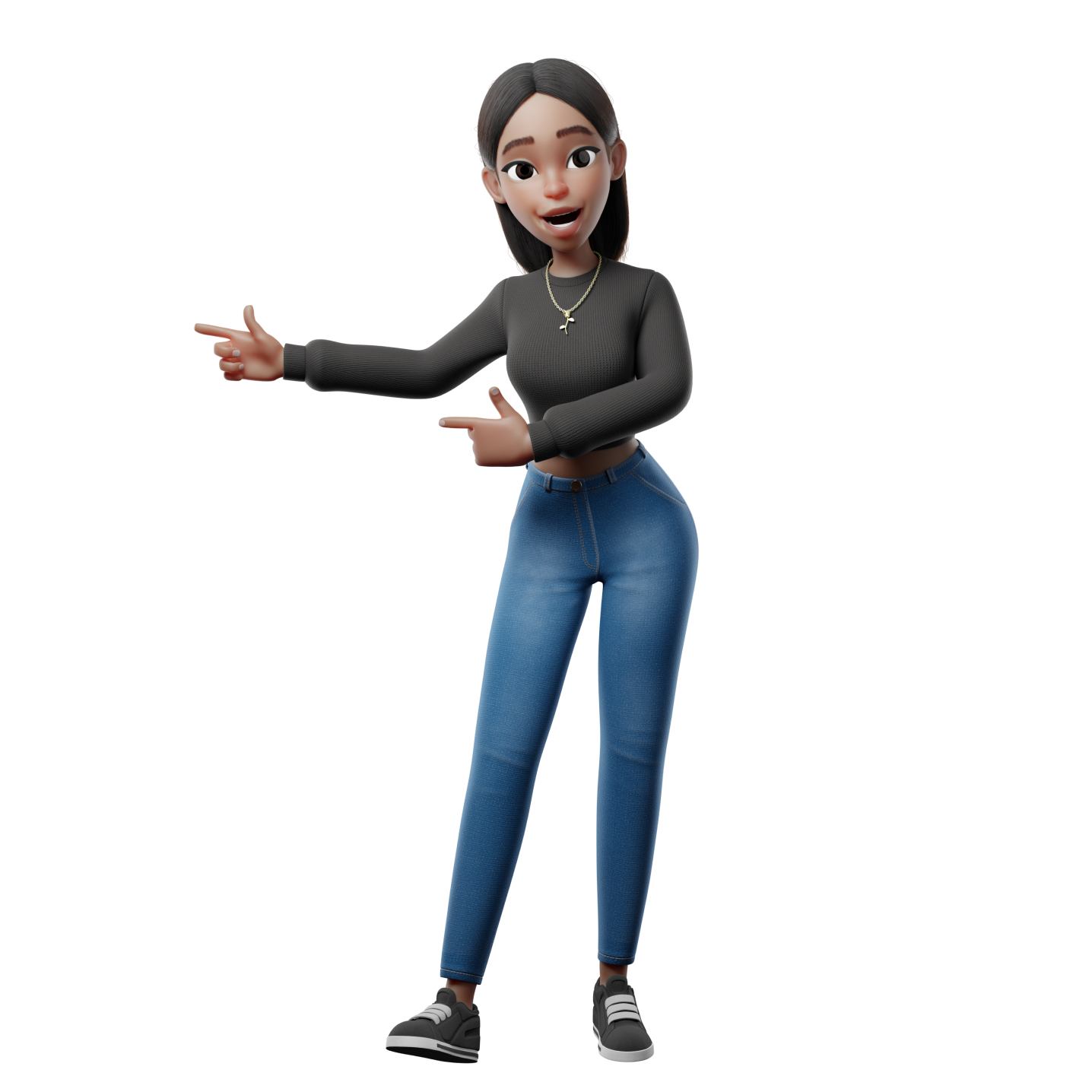